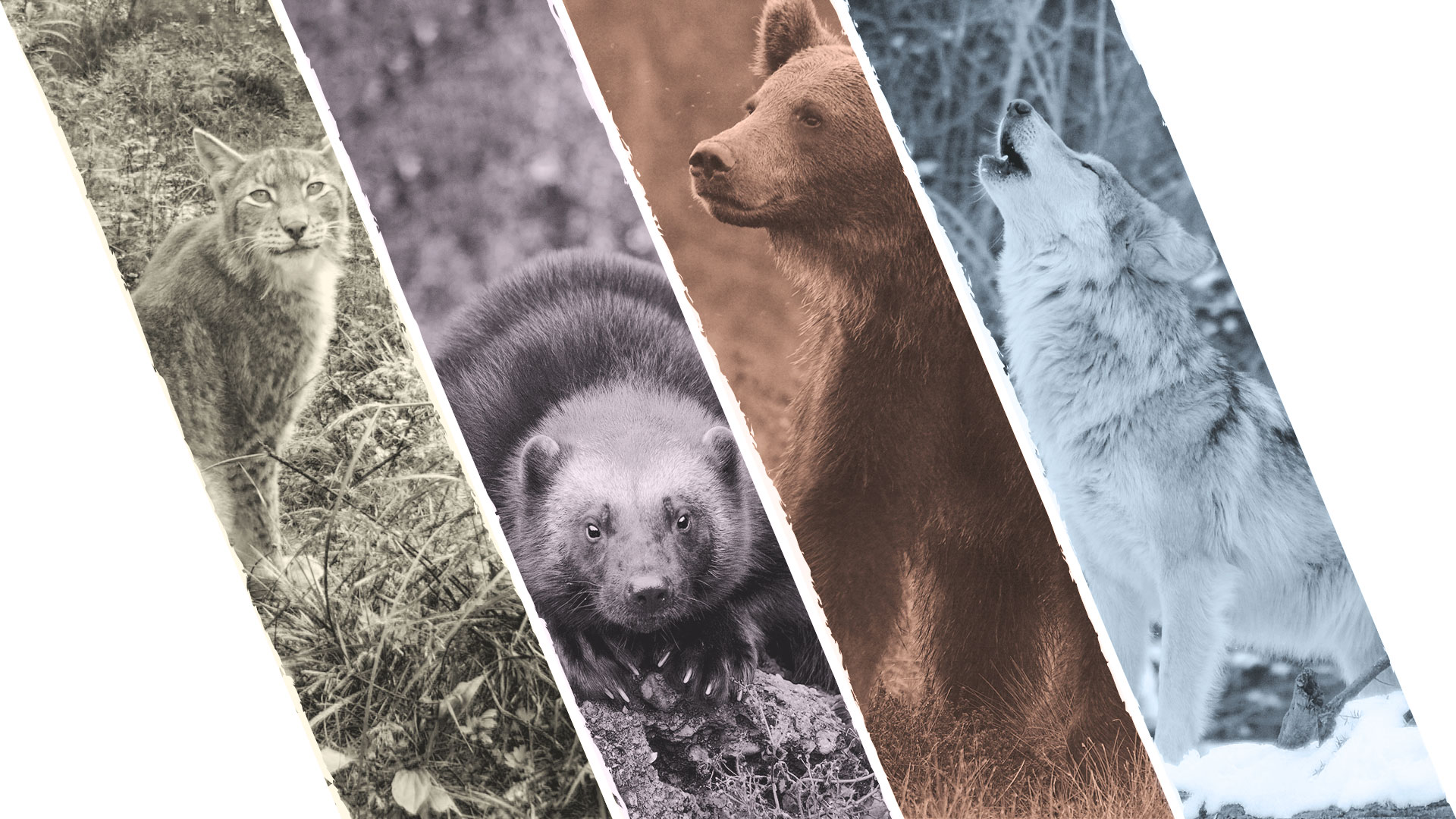 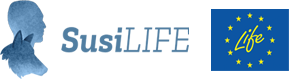 Suomalaiset
suurpedot
esittelyssä
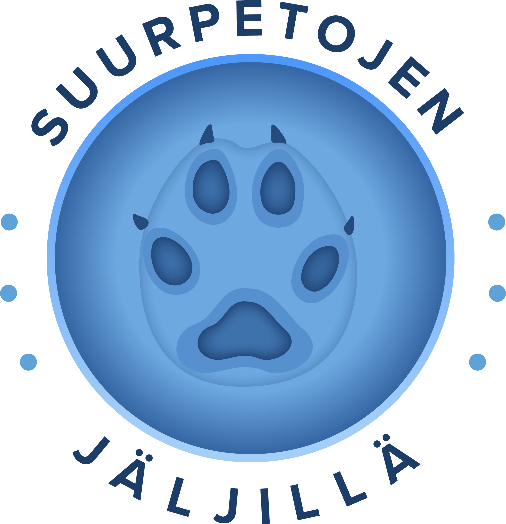 [Speaker Notes: Kannen valokuvat vasemmalta oikealle: Mari Tikkunen, Suomen riistakeskus / Pixabay / Mari Tikkunen, Suomen riistakeskus / Pixabay]
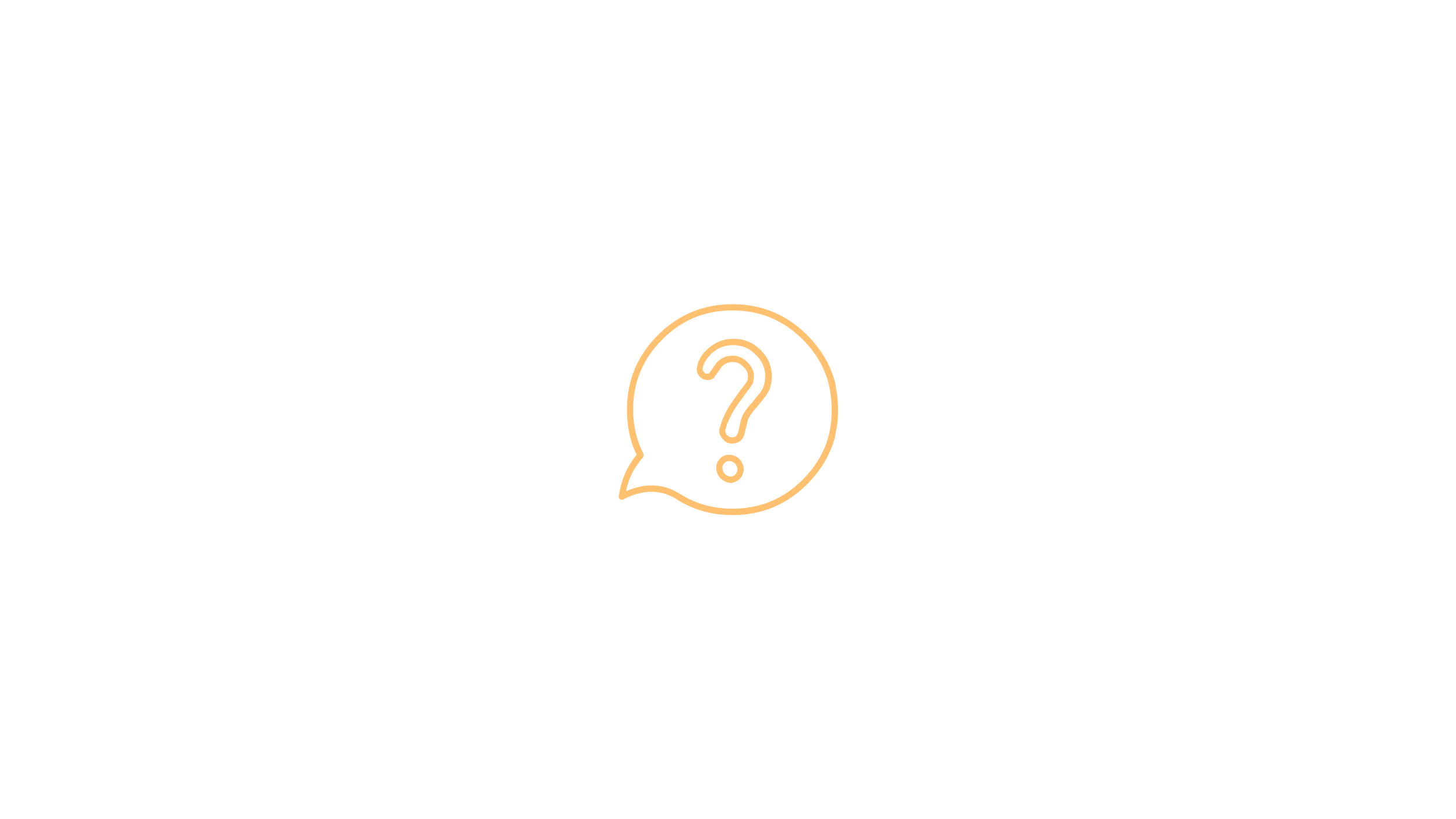 Suomessa asuu neljä
suurpetoa.
Arvaatko ne kaikki?
SUURPETOJEN JÄLJILLÄ
2
Video suurpedoista:
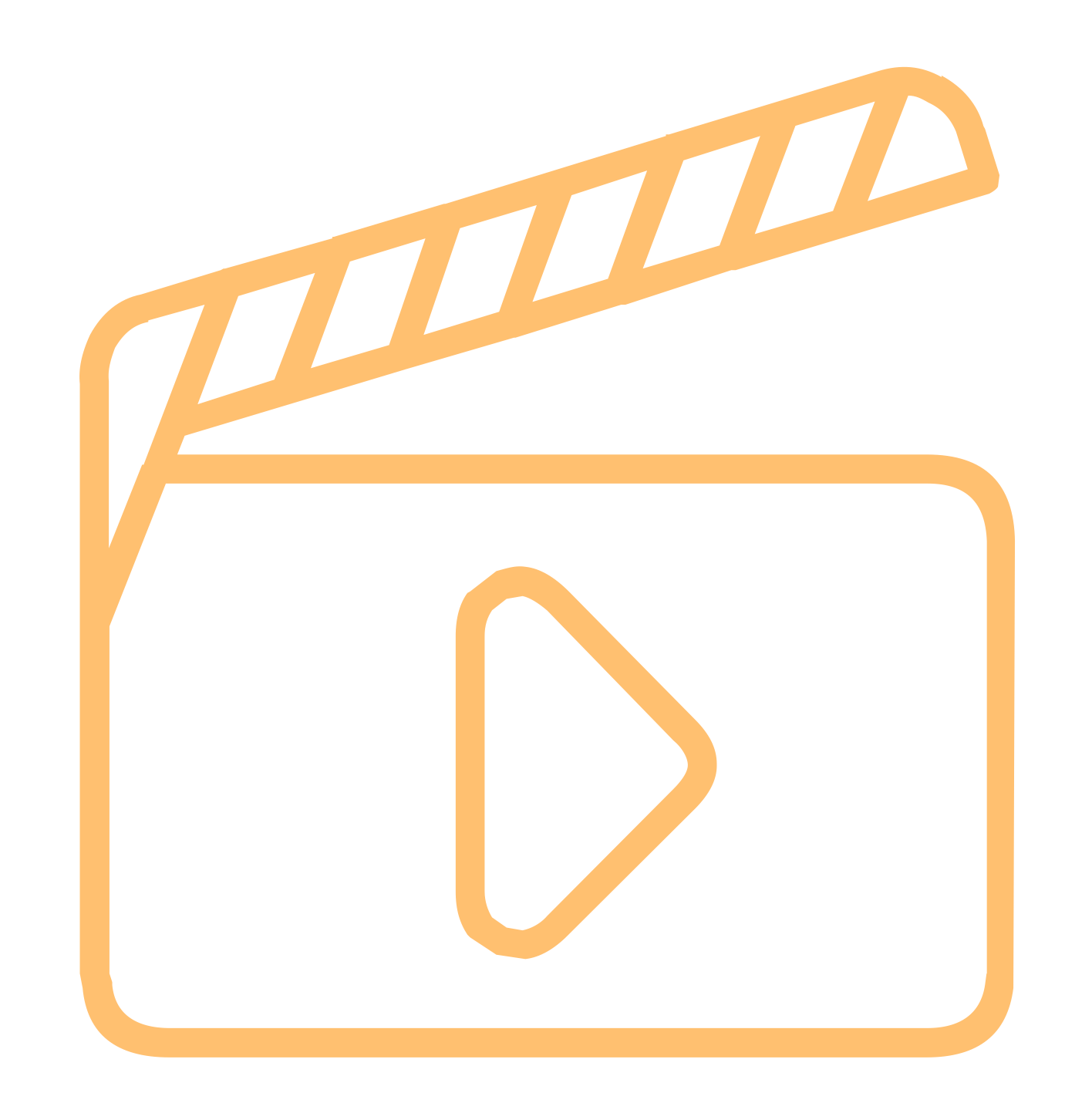 SUURPETOJEN JÄLJILLÄ
3
[Speaker Notes: Videon osoite: https://youtu.be/IPqCzakF_9c.]
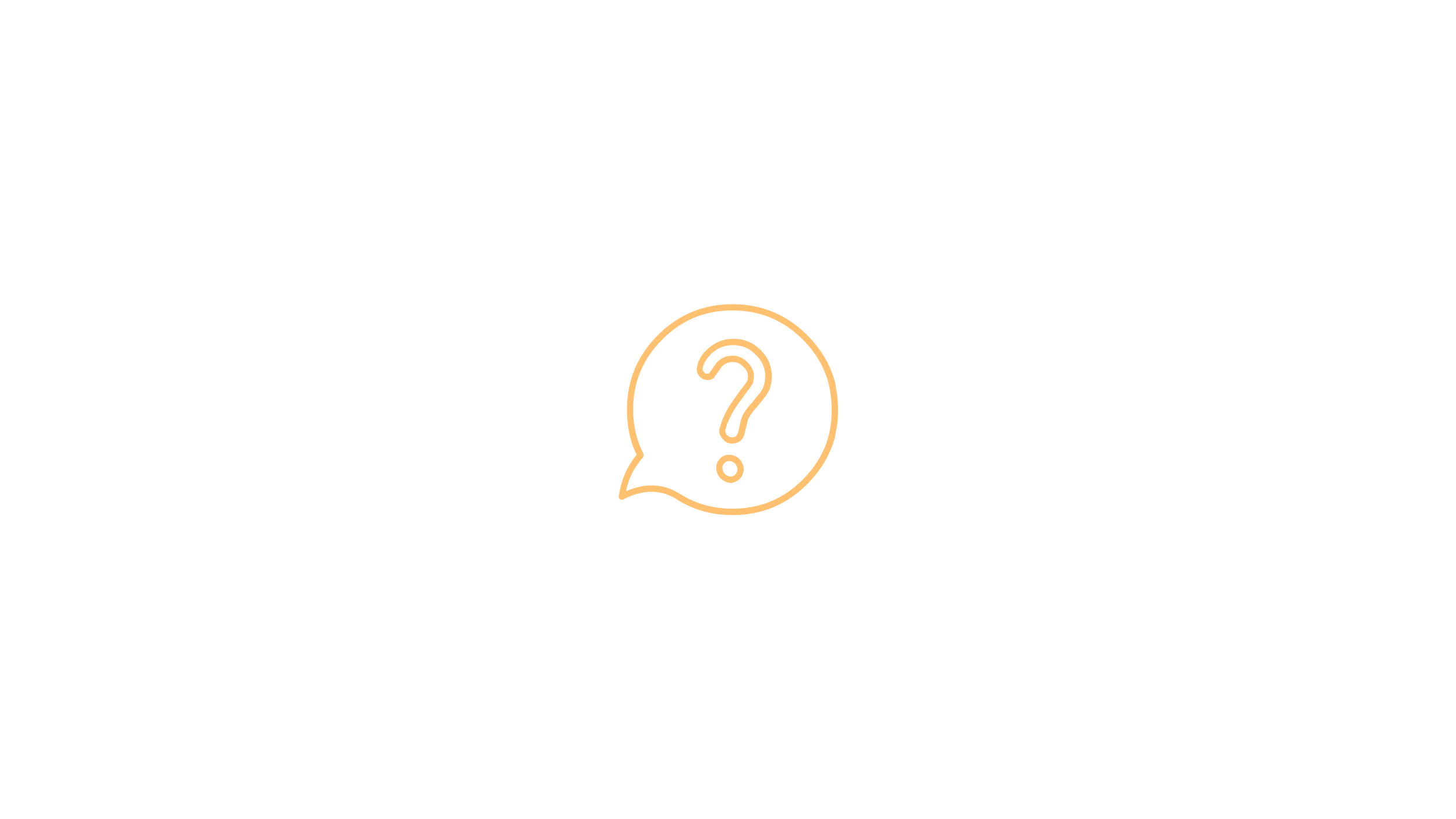 Mikä suurpedoista on kaikista kookkain?
SUURPETOJEN JÄLJILLÄ
4
Otso, mesikämmen, nalle – karhulla on monta lempinimeä
Karhu on Suomen kansalliseläin.
Tiesitkö, että tämä kaveri on erittäin ketterä, taitava kiipeilijä ja uimari?
SUURPETOJEN JÄLJILLÄ
© Mari Tikkunen / Suomen riistakeskus
[Speaker Notes: Kuuntele karhun murinaa! 
https://www.riistainfo.fi/videot/karhun-aanta-2/   

Karhu on Suomen kansalliseläin ja pedoista suurikokoisin. Suuresta koostaan huolimatta se on erittäin ketterä ja nopea. Karhu kiipeää helposti puuhun ja juoksee paljon ihmistä nopeammin.]
Karhu voi elää jopa 20—30-vuotiaaksi
Karhulla ei ole luontaisia vihollisia.
Karhu on utelias, mutta yleensä se väistää ihmistä.
Useimmiten ihminen ei tiedä kohdanneensa karhun!
Karhu liikkuu eniten hämärässä ja öisin.
© Mari Tikkunen / Suomen riistakeskus
SUURPETOJEN JÄLJILLÄ
6
[Speaker Notes: Aikuisella karhulla ei ole luontaisia vihollisia, ja se voi saavuttaa jopa 20—30 vuoden iän. Pienelle karhunpennulle vaarallisia voivat olla vieraat urokset, sillä aikuiset uroskarhut voivat tappaa pennun.

Karhulla on erittäin tarkka kuulo- ja hajuaisti. Se on utelias eläin, mutta yleensä väistää ihmistä. Useimmiten ihminen ei edes tiedä kohdanneensa karhun! Karhu liikkuu pääsääntöisesti hämärässä ja öisin.]
Karhun tuntomerkit
Pyöreät korvat
Töpöhäntä
Tuuhea ruskea turkki
Uroskarhu voi painaa jopa 300 kg!
SUURPETOJEN JÄLJILLÄ
© Mari Tikkunen / Suomen riistakeskus
[Speaker Notes: Ikä vaikuttaa karhun kokoon: karhu on täysikasvuinen vasta noin 5-vuotiaana.]
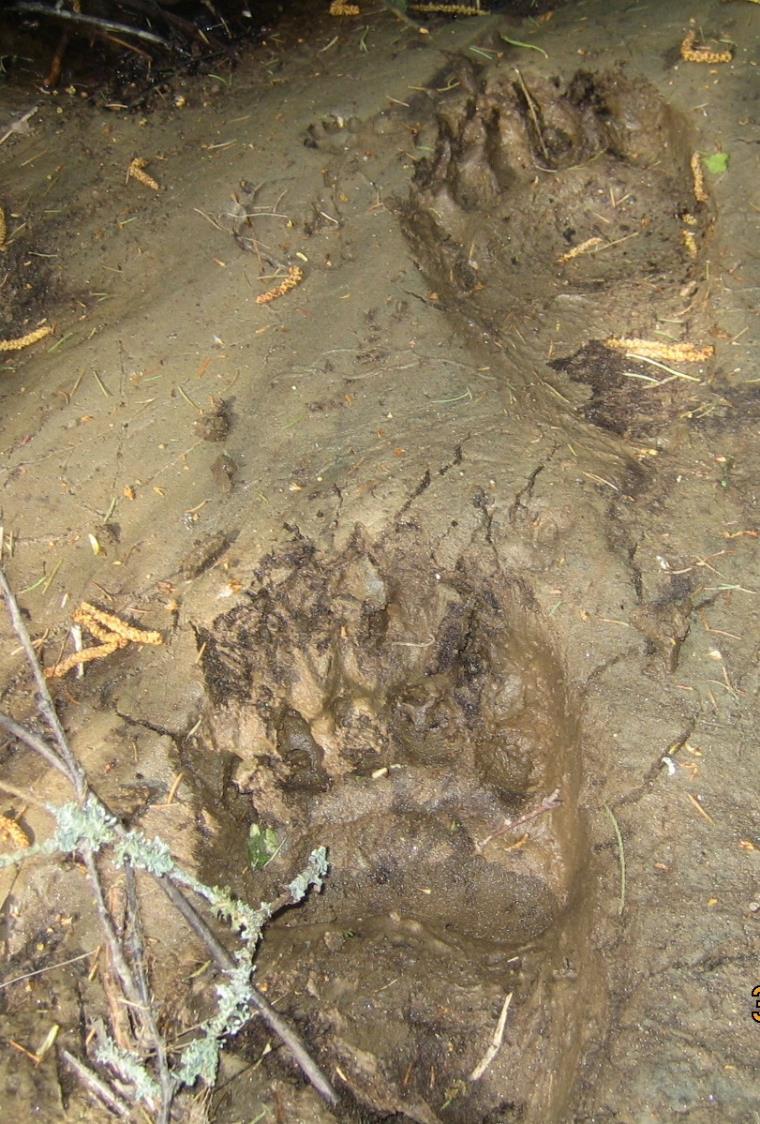 Missä karhuja havaitaan?
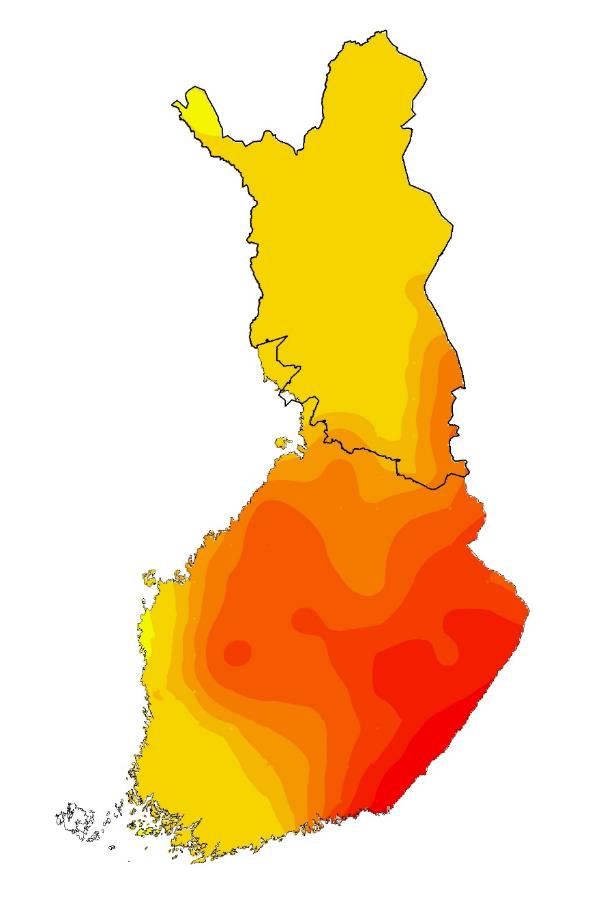 Vuoden 2020 kanta-arvion mukaan Suomessa elää noin 2680—2920 karhua.
Kartta kuvaa vuonna 2020 karhusta tehtyjä havaintoja.
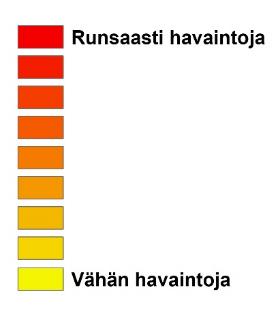 SUURPETOJEN JÄLJILLÄ
8
© Tapio VIsuri / Suomen riistakeskus
[Speaker Notes: HUOM! Koska havaintoja tekee ja ilmoittaa aina ihminen, havaintoja tehdään eniten myös siellä, missä ihmisiä liikkuu. Lapissa tehdään vähän havaintoja esimerkiksi siksi, koska siellä asuu vähemmän ihmisiä. Karhuhavaintoihin vaikuttaa myös se, että karhut nukkuvat talviunta lumiseen aikaan, joten niiden jälkiä ei nähdä kovin usein. Havaintokartasta ei voi tehdä suoraan päätelmiä siitä, kuinka paljon lajin yksilöitä elää Suomessa.]
Karhu on sekasyöjä
Karhu on sekasyöjä, ja yllättäen yli puolet karhun ruokavaliosta on muuta kuin lihaa.
SUURPETOJEN JÄLJILLÄ
9
© Tapio VIsuri / Suomen riistakeskus
[Speaker Notes: Karhu on sekasyöjä, ja yllättäen yli puolet karhun ruokavaliosta on muuta kuin lihaa.

Karhu syö kasvispainotteisesti marjoja, viljaa, kalaa, hyönteisiä ja lintuja. Lisäksi se saalistaa etenkin keväällä ja syksyllä sorkkaeläimiä, mutta hyödyntää myös muiden petojen jättämiä haaskoja.
Kuvan prosenttimäärät ovat viitteellisiä.]
Karhun vuosi: kesä
Alkukesällä karhuilla on kiima-aika. Silloin uros ja naaras parittelevat.
Hieman yli vuoden ikäinen karhu on lähtenyt emonsa luota ja opettelee elämään itsenäisesti. Tällaista nuorta karhua kutsutaan erauspennuksi.
SUURPETOJEN JÄLJILLÄ
10
Karhun vuosi: syksy
Syksyn alussa on karhun metsästyskausi. Karhuemo ja pennut on rauhoitettuja, eli niitä ei saa metsästää. 
Syksyllä karhut alkavat valmistautua talviuneen. Talviunen aikana karhu ei syö eikä juo, joten sen täytyy kerätä mahdollisimman paljon energiaa ennen sitä.
SUURPETOJEN JÄLJILLÄ
11
Karhun vuosi: talvi
Karhu nukkuu talviunta loppusyksystä kevääseen. Naaraskarhu synnyttää talven aikana pesään pentunsa.
SUURPETOJEN JÄLJILLÄ
12
Karhun vuosi: kevät
Keväällä karhu herää talviunesta. Karhu on ollut syömättä koko talven, joten sillä on hurja nälkä. Karhu saattaa saalistaa esimerkiksi talven heikentämän hirven. 
Talvipesään syntyneet pennut kulkevat emon kanssa yli 1-vuotiaksi saakka. 
Talviunen aikana karhu ei ulosta eikä virtsaa pesään. Sen suoleen muodostuu ”pihkatappi”, joka irtoaa nopeasti heräämisen jälkeen.
SUURPETOJEN JÄLJILLÄ
13
Arvaatko, mikä eläin ääntelee?
SUURPETOJEN JÄLJILLÄ
14
[Speaker Notes: Videon osoite: https://youtu.be/d6yQ_IlGTeU.]
Kappas, susi!
© Luonnonvarakeskus
SUURPETOJEN JÄLJILLÄ
15
[Speaker Notes: Videon osoite: https://youtu.be/d6yQ_IlGTeU.]
Ulvova susi
Ulvonta on yhteydenpitoa.
Susi ulvoo ja kutsuu kokoon muita lauman jäseniä. Sudet ulvovat esimerkiksi, kun lauma lähtee saalistamaan.
Ulvonta varoittaa myös muita susilaumoja pysymään poissa reviiriltä.
© Pixabay
SUURPETOJEN JÄLJILLÄ
16
[Speaker Notes: Taruissa sudet ulvovat kuulle, mutta oikeasti sudet viestivät ulvomalla sekä oman lauman jäsenille että naapurilaumoille. Sudet ulvovat esimerkiksi kutsuessaan lauman jäseniä mukaan saalistamaan sekä vahvistaakseen lauman jäsenten välisiä suhteita.]
Susi on iso koiraeläin
Susi ja koira ovat läheistä sukua, niillä on samat esivanhemmat.
Susi on isompi kuin saksanpaimenkoira.
Joskus etenkin nopealla vilkaisulla joitain koirarotuja ja sutta voi olla vaikeaa erottaa toisistaan.
© Jaakko Alalantela / Suomen riistakeskus
SUURPETOJEN JÄLJILLÄ
17
[Speaker Notes: Susi on iso koiraeläin, joka elää laumassa. Susi ja koira ovat läheistä sukua, sillä niillä on samat esivanhemmat ja ne kuuluvat edelleen samaan lajiin (koira alalajiin familiaris). Susi on kookkaampi kuin esimerkiksi saksanpaimenkoira. Joskus etenkin nopealla vilkaisulla joitain koirarotuja ja sutta voi olla vaikeaa erottaa toisistaan.]
Susi elää perhelaumassa
Susi on sosiaalinen eläin. Susilaumaan kuuluu uros, naaras ja niiden jälkeläiset.
Sudet ovat leikkisiä, ja ne kiintyvät toisiinsa voimakkaasti.
© Seppo Ronkainen / Luonnonvarakeskus
SUURPETOJEN JÄLJILLÄ
18
[Speaker Notes: Susi on erittäin sosiaalinen eläin, ja se elää perhelaumassa. Laumaan kuuluu uros, naaras ja niiden eri-ikäisiä jälkeläisiä. Vanhempia kutsutaan alfapariksi. Sudet ovat leikkisiä, ja ne kiintyvät toisiinsa voimakkaasti. Sudet pariutuvat pysyvästi, ja suhde katkeaa yleensä vain kumppanin kuollessa.

Susipari valtaa itselleen reviirin. Kun pari saa jälkeläisiä, syntyy susilauma. Sudet puolustavat reviiriä muilta susilta ja esimerkiksi koirilta. Reviirien koko vaihtelee paljon. Keskimäärin Suomessa susireviiri on 1 200 km². Se voi siis ulottua monien kylien ja jopa usean kunnan alueelle.]
Suden tuntomerkit
Turkin väri vaihtelee
Pystyt korvat
Pitkä kuono erinomaiselle hajuaistille
Susi painaa noin 20—50 kg
Suora häntä
SUURPETOJEN JÄLJILLÄ
19
© Niko Pekonen / Vastavalo
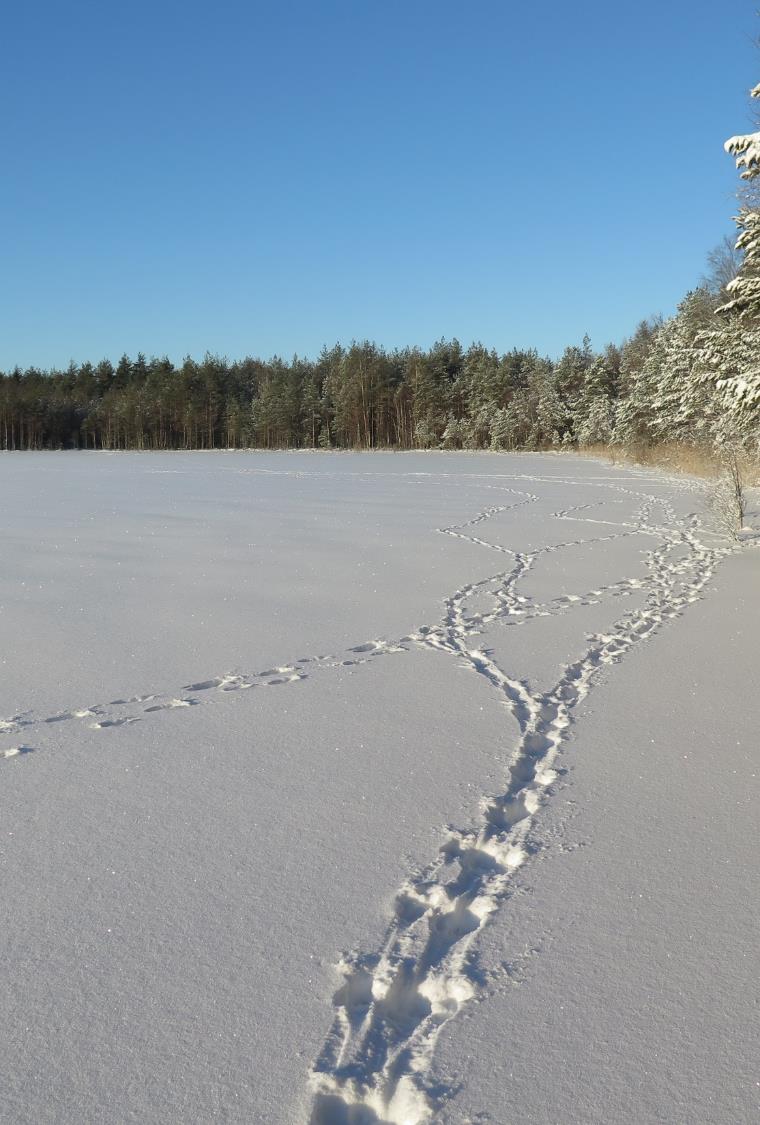 Missä susia havaitaan?
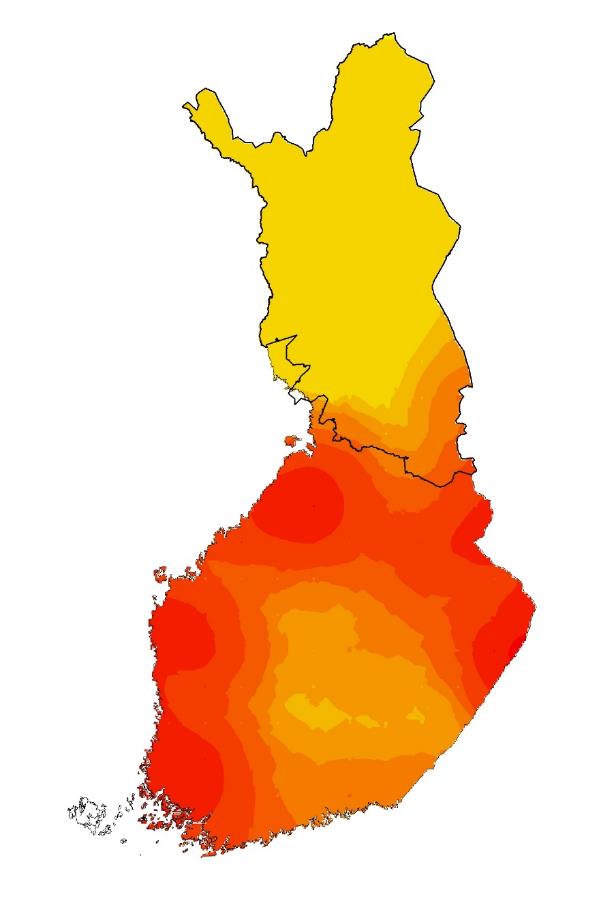 Vuoden 2020 kanta-arvion mukaan Suomessa elää noin 226—271 sutta.
Kartta kuvaa vuonna 2020 sudesta tehtyjä havaintoja.
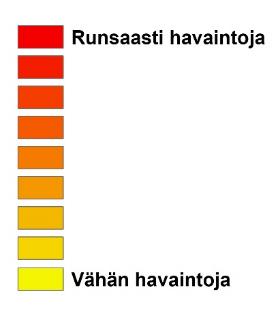 SUURPETOJEN JÄLJILLÄ
© Antti Härkälä / Luonnonvarakeskus
[Speaker Notes: HUOM! Koska havaintoja tekee ja ilmoittaa aina ihminen, havaintoja tehdään eniten myös siellä, missä ihmisiä liikkuu. Lapissa tehdään vähän havaintoja esimerkiksi siksi, koska siellä asuu vähemmän ihmisiä. Havaintokartasta ei voi tehdä suoraan päätelmiä siitä, kuinka paljon lajin yksilöitä elää Suomessa.]
Susi syö enimmäkseen lihaa
Susi on lihansyöjä. Ravinto vaihtelee sen mukaan, missä Suomessa susi asuu.
Susi saalistaa tehokkaasti sorkkaeläimiä, esimerkiksi hirviä.
Saalistusta johtavat susilauman lisääntyvät yksilöt eli alfapari.
SUURPETOJEN JÄLJILLÄ
21
© Tapio VIsuri / Suomen riistakeskus
[Speaker Notes: Susi syö enimmäkseen lihaa. Susilauma saalistaa tehokkaasti sorkkaeläimiä. Suomalaisia sorkkaeläimiä ovat esimerkiksi hirvi, valkohäntäpeura ja poro. 
Susi syö myös pieniä nisäkkäitä, lintuja ja löytämiään raatoja. Saalistusta johtaa susilauman lisääntyvät yksilöt eli alfapari. Jos toinen kuolee, saalistamisesta tulee vaikeampaa ja lauma saattaa jopa hajota.
Kuvan prosenttimäärät ovat viitteellisiä.]
Suden vuosi -animaatio
[Speaker Notes: Linkki videoon: https://youtu.be/GWVB262FnPA]
Kukas se täällä ääntelee?
SUURPETOJEN JÄLJILLÄ
23
[Speaker Notes: Videon osoite: https://youtu.be/7TPp7I6b8vA.]
Sehän on ilves!
© Luonnonvarakeskus
SUURPETOJEN JÄLJILLÄ
24
[Speaker Notes: Videon osoite: https://youtu.be/7TPp7I6b8vA.]
Ilves on Suomen ainoa luonnossa elävä kissaeläin
Ilveksellä on erittäin tarkka näkö ja kuulo, ja siksi se on erinomainen saalistaja.
Ihmiset pääsevät näkemään ilveksiä harvoin, koska yleensä ilves väistää ihmistä jo kaukaa.
SUURPETOJEN JÄLJILLÄ
© Katja Holmala / Luonnonvarakeskus
Ilveksen tuntomerkit
Tupsukorvat
Täplikäs punaharmaa tai harmaanvaalea turkkki
Ilves pystyy vetämään kynnet tassun sisään
Ilves painaa noin 12—25 kg
Pitkät jalat ja hoikka ruumis
SUURPETOJEN JÄLJILLÄ
© Pixabay
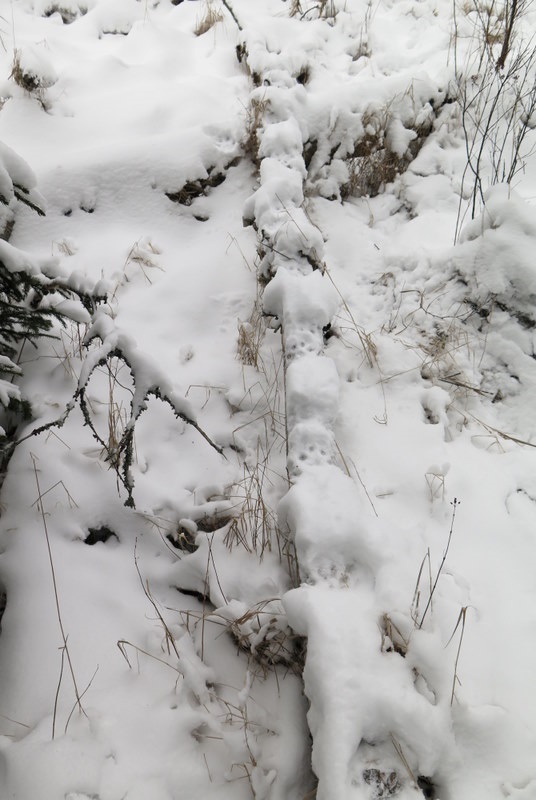 Missä ilveksiä havaitaan?
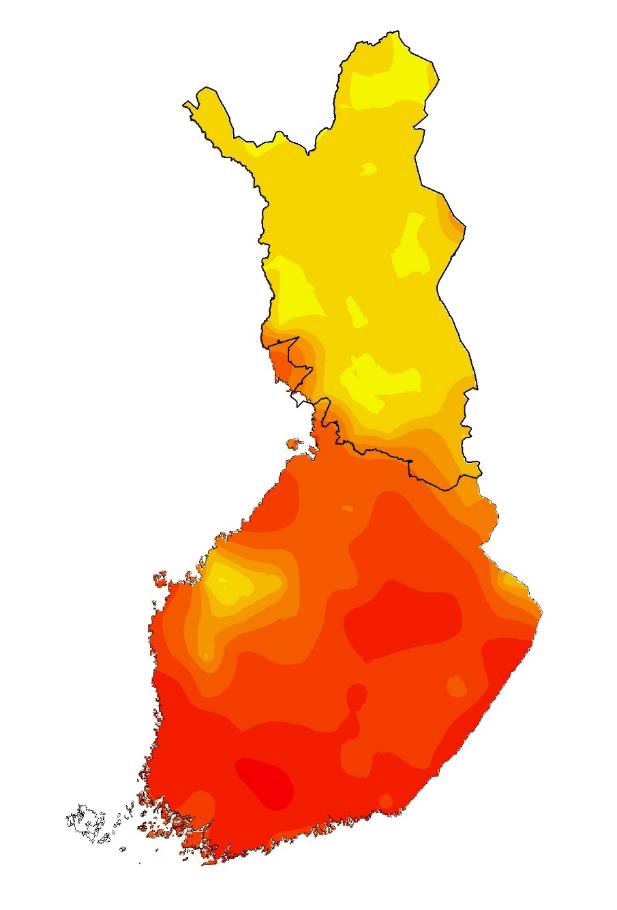 Vuoden 2020 kanta-arvion mukaan Suomessa elää noin 2065—2170 ilvestä.
Kartta kuvaa vuonna 2020 ilveksestä tehtyjä havaintoja.
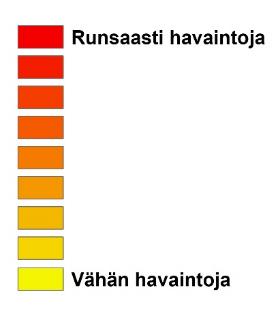 SUURPETOJEN JÄLJILLÄ
© Antti Härkälä / Luonnonvarakeskus
[Speaker Notes: HUOM! Koska havaintoja tekee ja ilmoittaa aina ihminen, havaintoja tehdään eniten myös siellä, missä ihmisiä liikkuu. Lapissa tehdään vähän havaintoja esimerkiksi siksi, koska siellä asuu vähemmän ihmisiä. Havaintokartasta ei voi tehdä suoraan päätelmiä siitä, kuinka paljon lajin yksilöitä elää Suomessa.]
Ilves syö vain lihaa
Ilves käyttää mieluusti ruokanaan mahdollisimman tuoreita saaliita, joten se pyydystää lähes kaiken ruokansa itse. 
Ilves saalistaa vaanimalla: se hiipii lähelle saalista ja loikkaa sen kimppuun yllättäen.
SUURPETOJEN JÄLJILLÄ
28
© Tapio VIsuri / Suomen riistakeskus
[Speaker Notes: Ilves syö pelkästään lihaa, ja sen tärkeintä saalista ovat jäniseläimet kuten metsäjänis ja rusakko, pienet hirvieläimet, kuten valkohäntäpeura ja metsäkauris. Linnuista ilves saalistaa erityisesti metsäkanalintuja, kuten metsoa ja teeriä. Myös muut piennisäkkäät, kuten kettu, supikoira, näätä ja monet pikkujyrsijät, ovat ilveksen ravintoa.

Ilves käyttää mieluusti ruokanaan mahdollisimman tuoreita saaliita, joten se pyydystää lähes kaiken ruokansa itse. Ilves saalistaa vaanimalla: se hiipii lähelle saalista ja loikkaa sen kimppuun yllättäen.]
Viisi faktaa, joita et tiennyt ilveksestä (1/5)
Ilves nukkuu päivällä. Hämärän tullen se lähtee liikkeelle ja saalistamaan.
SUURPETOJEN JÄLJILLÄ
29
Viisi faktaa, joita et tiennyt ilveksestä (2/5)
Ilves synnyttää pentunsa suojaisaan paikkaan, mutta se ei tee pennuille pesää. Pennut syntyvät keväällä ja kulkevat emon kanssa lähes yksivuotiaiksi saakka.
SUURPETOJEN JÄLJILLÄ
30
Viisi faktaa, joita et tiennyt ilveksestä (3/5)
Ilveksellä on oma elinpiiri, jolla se asuu. Urosilves sallii, että reviirillä liikkuu naaraita.
SUURPETOJEN JÄLJILLÄ
31
Viisi faktaa, joita et tiennyt ilveksestä (4/5)
Yksineläjäkin tapaa säännöllisesti lajitovereitaan. Ilvekset kohtaavat erityisesti talvella, kun niillä on kiima-aika. 
Emo ja pennut metsästävät yhdessä, kun pennut ovat jo isoja mutta vielä seuraavat emoaan.
SUURPETOJEN JÄLJILLÄ
32
Viisi faktaa, joita et tiennyt ilveksestä (5/5)
Ilves syö pelkästään lihaa, ja se haluaa nauttia aterian mahdollisimman tuoreena. Ilves saalistaa ravintonsa itse, eikä juurikaan syö muiden petojen jättämiä raatoja.
SUURPETOJEN JÄLJILLÄ
33
Karhu on pedoista suurin.Mikä on Suomen pienin suurpeto?
SUURPETOJEN JÄLJILLÄ
34
Ahma on suurpedoista pienin
Ahma on saanut nimensä siitä, että se pystyy syömään paljon kerralla.
Ahma elää ankarissa oloissa, joissa ei välttämättä löydy ravintoa pitkiin aikoihin. 
Ahma saattaa tappaa monta eläintä ja varastoida osan saaliista myöhempää syöntiä varten.
© Pixabay
SUURPETOJEN JÄLJILLÄ
35
[Speaker Notes: Ahma on näätäeläin.]
Ahmat elävät yksin
Ahmat yrittävät välttää törmäämistä toisiinsa. 
Ahmat tapaavat touko-kesäkuussa parittelun merkeissä. Poikaset syntyvät seuraavana kevättalvena.
Poikasia syntyy yleensä 1—3.
© Mari Lyly / Suomen riistakeskus
SUURPETOJEN JÄLJILLÄ
36
[Speaker Notes: Ahmat elävät yksin erittäin suurilla elinalueillaan, ja ne yrittävät välttää törmäämistä toisiinsa. Ne merkitsevät oman elinalueensa virtsalla, ulosteella ja perärauhastensa eritteillä, jotta muut ahmat osaavat välttää aluetta.

Ahma parittelee yleensä touko-kesäkuussa, mutta poikaset syntyvät vasta seuraavan vuoden helmi-maaliskuussa. Varsinainen tiineys kestää noin 40—50 vuorokautta. Tätä kutsutaan viivästyneeksi sikiönkehitykseksi. Poikasia syntyy tyypillisesti 1—3, ja ne viettävät ensimmäisen kuukauden pesässä. Poikaset jättävät emonsa viimeistään vuoden iässä, ja ne yleensä vaeltavat uusille asuinalueille.]
Ahman tuntomerkit
Turkin sävy vaihtelee vaaleanruskeasta tummaan
Pienet pyöreät korvat
Päässä voi näkyä vaalea kuviointi, kuin naamio
Vankkarakenteinen ja lyhytraajainen
Ahma painaa noin 8—17 kg
SUURPETOJEN JÄLJILLÄ
© Tapio Visuri / Luonnonvarakeskus
Missä ahmoja havaitaan?
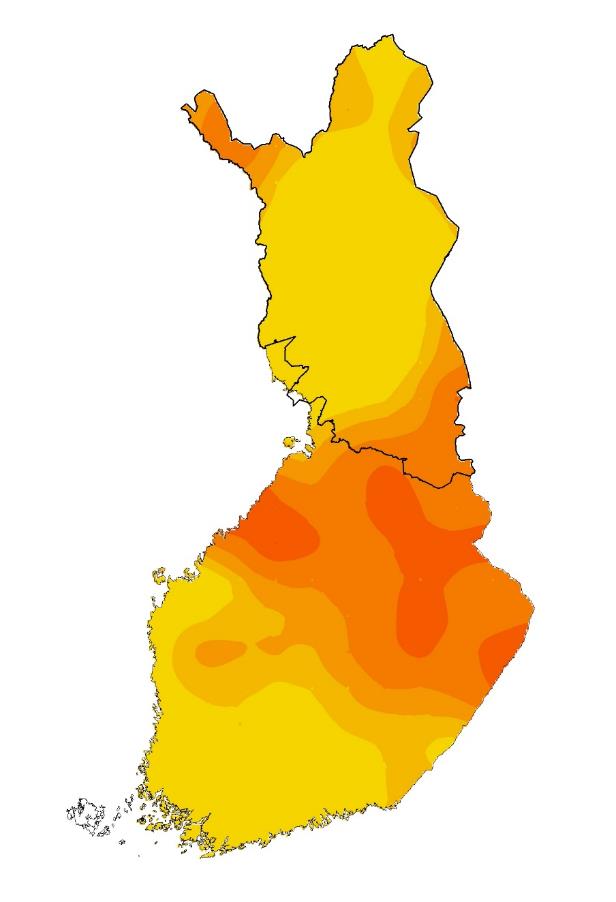 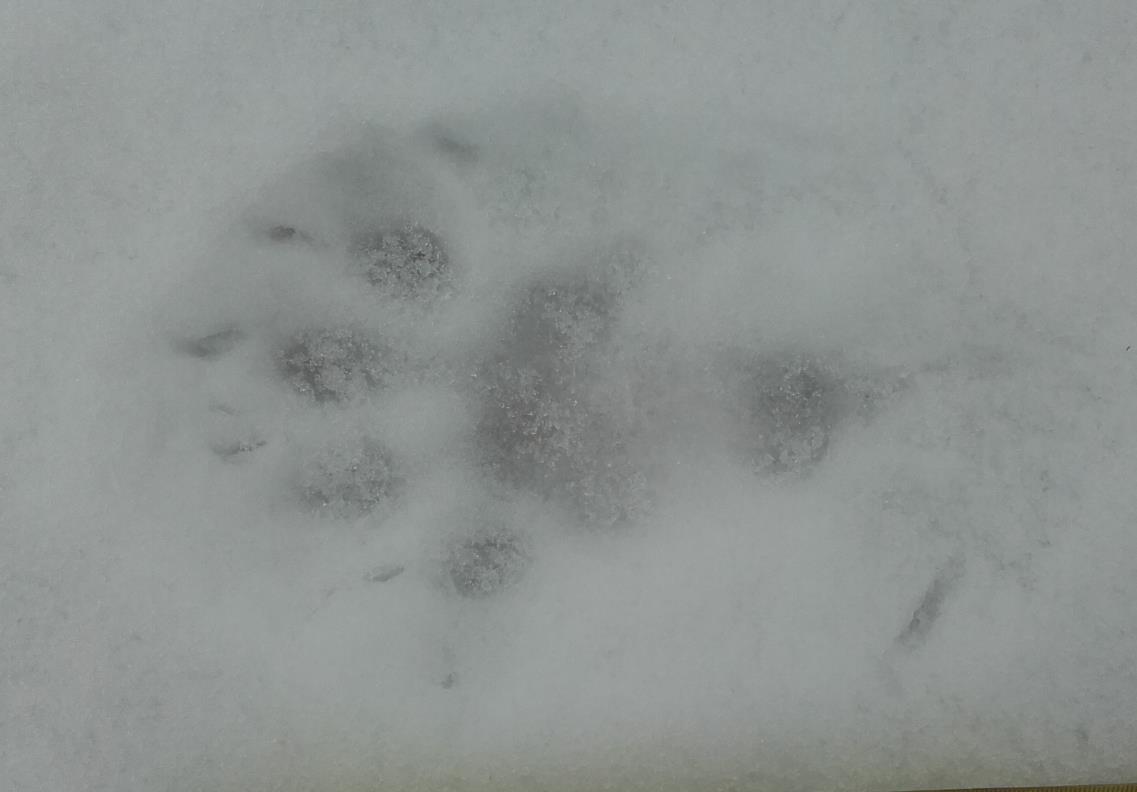 Vuoden 2020 kanta-arvion mukaan Suomessa elää noin 385—390 ahmaa.
Kartta kuvaa vuonna 2020 ahmasta tehtyjä havaintoja.
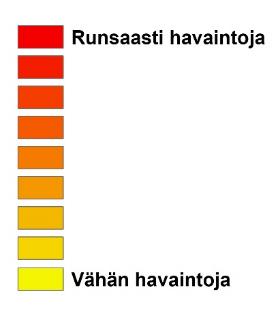 SUURPETOJEN JÄLJILLÄ
© Tapio Visuri / Luonnonvarakeskus
[Speaker Notes: HUOM! Koska havaintoja tekee ja ilmoittaa aina ihminen, havaintoja tehdään eniten myös siellä, missä ihmisiä liikkuu. Lapissa tehdään vähän havaintoja esimerkiksi siksi, koska siellä asuu vähemmän ihmisiä. Havaintokartasta ei voi tehdä suoraan päätelmiä siitä, kuinka paljon lajin yksilöitä elää Suomessa.]
Ahman ruokavalio on monipuolinen
Ahma on taitava saalistaja, ja sen lisäksi se hyödyntää raadonsyöjä. Pohjoisessa ahma saalistaa poroja, etelässä muita lajeja.
SUURPETOJEN JÄLJILLÄ
39
© Tapio VIsuri / Suomen riistakeskus
[Speaker Notes: Ahmalla on maine raadonsyöjänä, mutta se on myös yllättävän hyvä saalistaja. Se saalistaa poronhoitoalueella erityisesti poroja, ja muualla esimerkiksi metsäkauriita, metsäjäniksiä, rusakoita sekä muita piennisäkkäitä ja lintuja.
Kuvan prosenttiluvut ovat viitteellisiä.]
Ahma on taitava saalistaja
Ahma saalistaa poronhoitoalueella erityisesti poroja.
Isojen eläinten onnistuneeseen saalistamiseen se tarvitsee pakkaslunta, joka kestää kevyen ahman mutta upottaa painavamman saaliseläimen.
SUURPETOJEN JÄLJILLÄ
40
Ahma hyödyntää muiden petojen jättämiä raatoja
Ahma metsästää itse ravintonsa, mutta se on myös raadonsyöjä. Se tarkoittaa, että se syö muiden petojen jättämiä saaliseläinten raatoja.
Etenkin eteläisessä Suomessa, jossa ei ole poroja, ahma aterioi usein susilauman saaliin rippeillä. Ahmalla on kiire syödä, koska sudet saattavat koska tahansa tulla takaisin ja tappaa ahman.
SUURPETOJEN JÄLJILLÄ
41
Ahmalla on voimakkaat leuat
Jos ahma ei jaksa syödä kaikkea kerralla, se piilottaa loput ja palaa paikalle myöhemmin.
Ahmalla on kaikista suurpedoista voimakkaimmat leuat, joilla se pystyy murskaamaan saaliseläimen luut ja hyödyntämään nekin ravintonaan.
SUURPETOJEN JÄLJILLÄ
42
Ahmalla on teräsvatsa
Ahmalla on teräsvatsa, ja se pystyy syömään pilaantunutta lihaa.
SUURPETOJEN JÄLJILLÄ
43